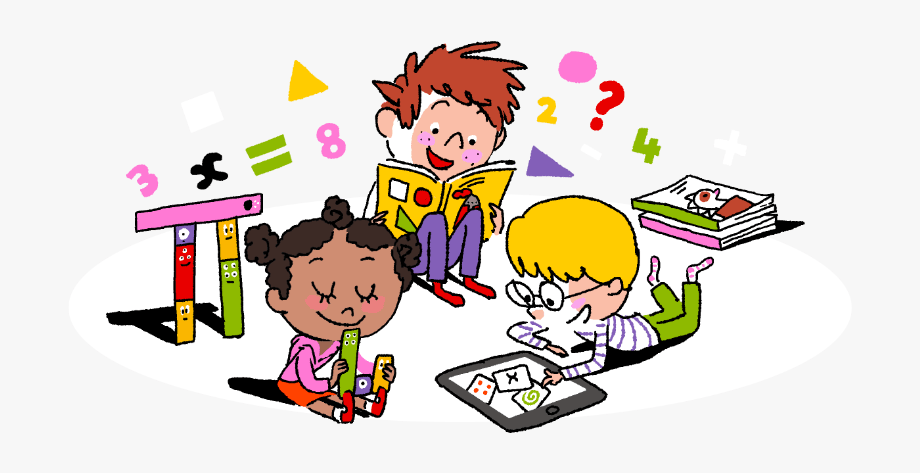 Primary 3/4 Weekly Learning Update29/4/24
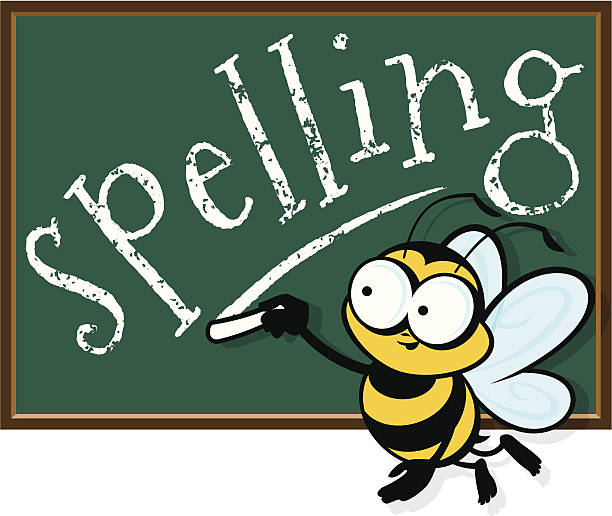 Primary 4 Active Literacy
P4 are working on individual common/ tricky words. Try to bring your homework jotters to school regularly so your new words can be added.
This week P4 are learning to recognise and use different representations of the phoneme ch to read and spell.
Note. Some learners may only be focussing on the ‘ch’ and ‘tch’ representations. Others may be able to challenge themselves.
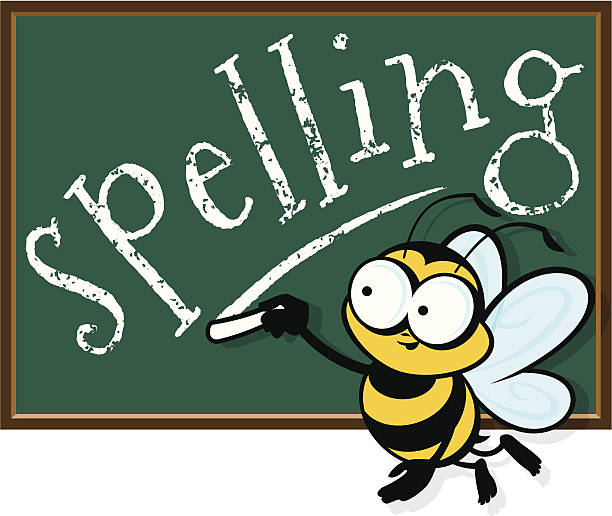 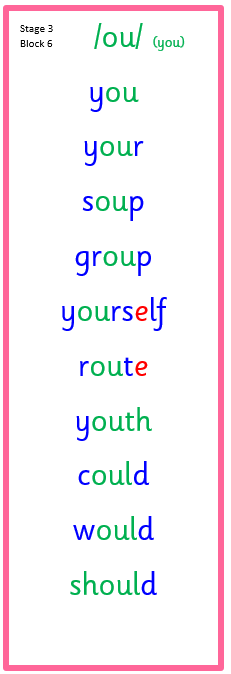 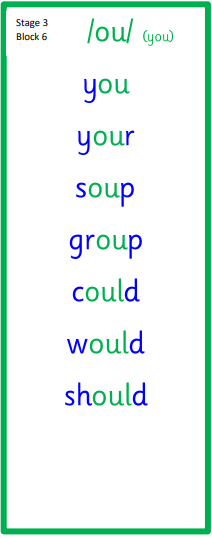 Primary 3 Active Literacy
This week P3 are learning to recognise and use the ou (you) phoneme.
Common Words

you’re
shouldn’t
wouldn’t
couldn’t
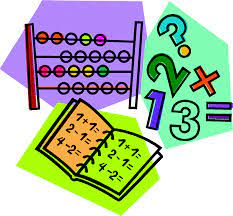 Numeracy
We are working on division. We will begin to look at the link between division and fractions. 

Continue to practise your times tables as often as possible at home!
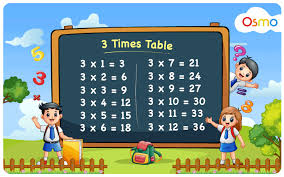 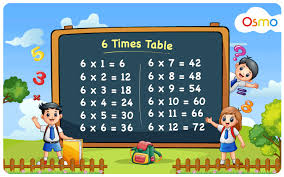 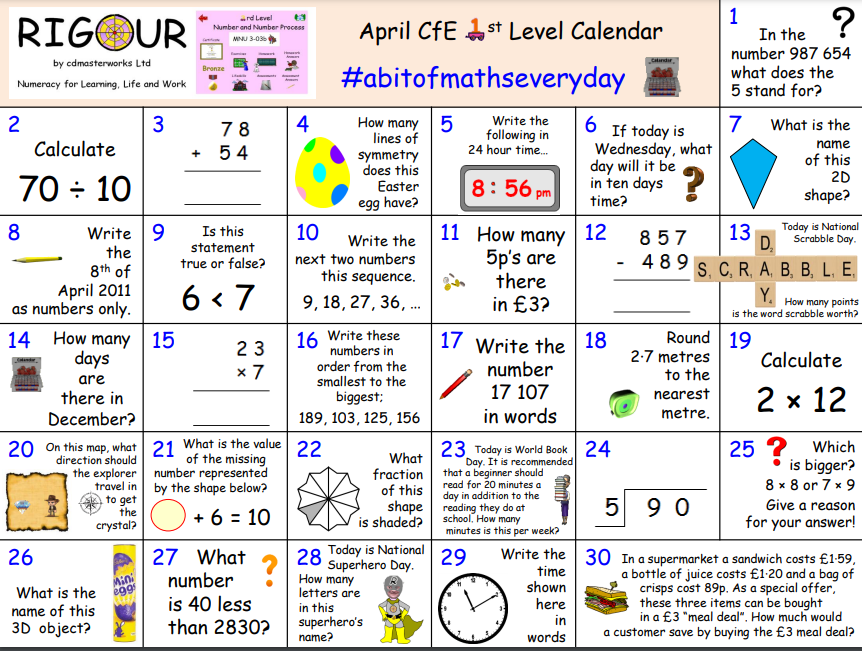 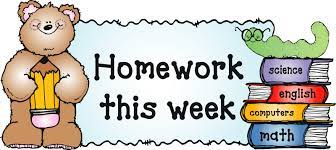 Homework
Active Literacy Spelling
P3: Can you use ‘fancy writing’ or ‘pyramid writing’ to practise the ou words. Choose 2 words to use in a sentence.  
P4: Can you add a prefix or a suffix to any of the phoneme words? Write down their new meanings. 
Continue to work through your individual targets on Nessy. Secret word: RELIEVEDARCH

Reading
Aim to read your library book for 10 minutes each night. Remember to quiz yourself on any book(s) you read! Or if you prefer, log into MyON and pick a book to read for pleasure. You can read the story yourself or have it read to you.
Numeracy.  
Follow the link to Topmarks: Hit the Button and practise your times tables. Topmarks is also great for working on division facts! 
Work through the Rigour Calendar for April at your own pace. Don’t worry if there are questions you don’t understand, we just maybe haven’t covered this topic yet.
P3/4 Learning Update
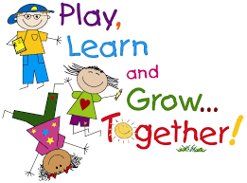 Please visit the blog for photos and information about activities taking place in class. 

If you have any questions, please do not hesitate to contact me, alana.black@eastayrshire.org.uk